La RenaissanceL'affirmation du français
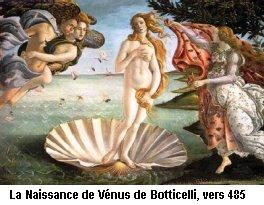 La prépondérance de l'Italie
La fascination italienne
la fascination pour l'Italie, et l'intérêt pour les textes de l'Antiquité, les nouvelles inventions, la découverte de l'Amérique, etc. 
une ère de prospérité pour l'aristocratie et la bourgeoisie
Léonard de Vinci, Michel-Ange, Botticelli, Raphaël, etc.
les mariages diplomatiques : Catherine de Médicis (1519-1589) avec Henri II (1519-1959)
La cour de France se raffina en s'italianisant
Les italianismes
termes relatifs à la guerre (canon, alarme, escalade, cartouche, etc.), 
à la finance (banqueroute, crédit, trafic, etc.), 
aux moeurs (courtisan, disgrâce, caresse, escapade, etc.), 
à la peinture (coloris, profil, miniature, etc.) et 
à l'architecture (belvédère, appartement, balcon, chapiteau, etc.). 
tous les domaines ont été touchés: l'architecture, la peinture, la musique, la danse, les armes, la marine, la vie de cour, les institutions administratives, le système pénitencier, l'industrie financière (banques), le commerce, l'artisanat (poterie, pierres précieuses), les vêtements et les objets de toilette, le divertissement, la chasse et la fauconnerie, les sports équestres, les sciences, etc. 
8000 mots à l'époque, 10 % utilisés encore aujourd'hui
Les guerres de religion (1562-1598) et le Nouveau Monde
contrecoup de la réforme d'Henri VIII en Angleterre (protestantisme), de Luther en Allemagne et de Calvin en Suisse
le principe du «crois ou meurs»
Catholiques (papistes) et protestants (huguenots)
Les conséquences de la Réforme
le déclin du latin 
l'usage des langues vulgaires (vernaculaires)
Erasme (1469-1536)
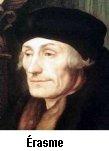 Opera Omnia (1523), il considérait normal de lire l'Évangile dans sa langue (maternelle) plutôt que de répéter comme un perroquet des paroles incompréhensibles
Martin Luther : la traduction en allemand de la Bible, en 1522
une immense répercussion pour la langue allemande
popularisation et fixation de l'allemand écrit
En 1559, Jean Calvin (1509-1564), réfugié à Genève fonde le calvinisme 
Diffuse sa doctrine en français en Suisse romande + en France
Son livre, l'Institution chrétienne, contient l'essentiel de ses idées sur la loi, la foi, la prédication, les sacrements et les rapports entre les chrétiens et l'autorité civile
Fixe l'écriture du français alors en pleine évolution
le français continuera d'être mal perçu en France par l'Église catholique durant tout le XVIe siècle
le latin continuait d'être la langue de l'Église catholique X le français --- l'Église protestante en France et en Suisse romande 
Les imprimeries de Genève et d'Amsterdam : des centres importants de diffusion du français en Europe et en France. 

Les campagnes militaires dans le royaume de France --- un certain nombre de mots anglais et espagnols
	des termes de guerre et de produits exotiques dus à la découverte de l'Amérique et de l'Asie par les Anglais et les Espagnols, voire les Portugais
La découverte du Nouveau Monde
Le français a emprunté de l'Espagne (et du Nouveau Monde) cca 300 mots
du Portugal, une cinquantaine de mots
à partir de la Renaissance jusqu'au XVIIe siècle + les termes d'origine arabe
avec la découverte de l'Amérique par l'Espagne et le Portugal --- un nombre important de termes exotiques
Le Canada
François 1er nomma Jacques Cartier : première expédition fr. en 1534
il donna à la France des droits sur le territoire 
Au plan linguistique : la toponymie de l'est du Canada : les noms de lieu sont depuis cette époque ou français ou amérindiens
 Cartier a le mérite d'établir les bases de la cartographie canadienne + le grand axe fluvial – le Saint-Laurent
Le français comme langue officielle ?
À la fin du XVe siècle : des conflits militaires, pourtant l'expansion du français 
une armée permanente et favorisation du français auprès des soldats patoisants 
20 millions d'habitants, la France = le pays le plus peuplé d'Europe 
les impôts =  le roi de France plus riche que ses rivaux --- promouvoir sa langue
Paris commençait à dominer la vie économique du pays
À partir de 1528, le roi François Ier manifesta son intention de s'installer à Paris
Deux formes du fr. : 1) La variété populaire, le parisien --- des artisans, des ouvriers ou manœuvres, des serviteurs, des petits marchands, etc. 2) La variété cultivée --- de la religion, de la bourgeoisie, de l'enseignement, de l'administration et du droit
différentes, surtout dans la prononciation et le vocabulaire
le parler parisien = plus de locuteurs que le françoys, celui-ci plus prestigieux
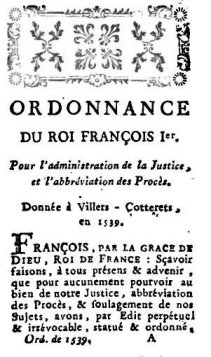 L'ordonnance de Villers-Cotterêts de 1539
le pouvoir royal s'intéresse au français
latin universel de l'Église catholique vs la monarchie française a sa langue véhiculaire = moyen d'uniformisation juridique dans la pouvoir administratif
en décembre 1490, l'ordonnance de Moulins (en Auvergne) de Charles VIII (1470-1498) : l'emploi du «langage francois ou maternel» dans les interrogatoires et procès verbaux en Languedoc
En 1510, Louis XII (1462-1515) --- l'emploi du «vulgaire et langage du pays»
En 1535, l'ordonnance d'Is-sur-Tille (en Bourgogne) de François Ier (1494-1547) --- les actes rédigés «en françoys ou à tout le moins en vulgaire dudict pays»
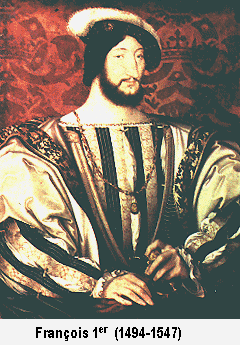 une façon de réduire le pouvoir de l'Église + augmentant celui de la monarchie
C'est dans son château de Villers-Cotterêts que François Ier, qui parlait le françoys, le latin, l'italien et l'espagnol, signa l'ordonnance imposant le françoys comme langue administrative au lieu du latin
192 articles, seuls les articles 110 et 111 concernaient la langue francoise
le français = la langue officielle de l'État ? --- pas très clair à l'époque
finies les longues plaidoiries préparées en latin par les avocats! 
À l'époque, le français était aussi étranger que le latin pour l'immense majorité de la population
Rappelons ! les ordonnances royales précédentes (entre 1490 et 1535) : le choix entre deux usages linguistiques :
- «en langage Francois ou maternel» (ordonnance de 1490);- «en vulgaire ou langage du païs» (ordonnance de 1510);- «en langue vulgaire des contractans» (ordonnance de 1531);- «en francoys ou a tout le moins en vulgaire dudict pays» (ordonnance de 1535)
De façon générale, les historiens croient que l'ordonnance de 1539 n'était pas dirigée contre les parlers locaux, mais seulement contre le latin de l'Église utilisé par les «gens de droit» ou de justice. 

https://www.youtube.com/watch?v=L8CmOsnJTFc
L'expansion du français en France
François Ier : en 1543, création de l'Imprimerie royale --- en grec, en hébreu et en françoys
Dès lors, les écrits en françois se multiplièrent 
le latin reste encore privilégié 
Avant 1550, près de 80 % en latin vs 50 % en 1575
plus rentable, plus de lecteurs en fr.
Les problèmes du français
la présence des patois appelés des «dialectes» (depuis Ronsard)
la non-uniformisation de l'orthographe
 l'omniprésence des «écumeurs de latin» 
l'absence d'ouvrages portant sur la description du français
L'omniprésence des patois
En 1533, un humaniste picard Charles de Bovelles (1479-1553) l'un des plus grands philologues de la Renaissance 
Ouvrage sur les «langues vulgaires» parlées en France : De differentia vulgarium linguarum et Gallici sermonis varietate («Des différentes langues vulgaires et variétés de discours utilisés dans les Gaules»)
«Il y a actuellement en France autant de coutumes et de langages humains que de peuples, de régions et de villes.» 
une grande diversité linguistique
terme «patois» = inventé pour des intérêts politiques
à la fin du XIIe siècle = le parler des paysans
Dès le XVe siècle --- une forme grossière par comparaison au français du roi
«françois» (variété basse) comme langue maternelle : à Paris, dans certaines villes du Nord (Rouen, Reims, Metz, etc.) et au sein des classes aristocratiques (variété haute) du nord de la France
Partout ailleurs, le «françois» --- une langue seconde (variété basse ou haute) pour l'aristocratie et la grande bourgeoisie  
une connotation négative, Pierre de Ronsard (1524-1585) propose le mot «dialecte» (du grec dialektos: «langue»)
Le mot «dialecte» : les milieux littéraires, le fonds lexical dans lequel on puise des «mots de leur terroir»
Ronsard acceptait les vocables picards, angevins, tourangeaux, --- pour des lacunes du «françois»
Montaigne (1533-1592) : «Que le gascon y aille, si le françois n'y peut aller» 

! François Malherbe (1555-1628) : unifier la langue française
Lisez et déduisez !
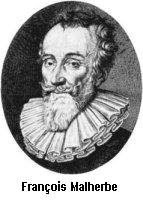 Verdict ?
contre les «provençalismes», «gasconismes» et autres dialectalismes ou italianismes 
«dégasconiser» la langue fr.
Étienne Pasquier (1529-1615) : Recherches pour la France (1570)
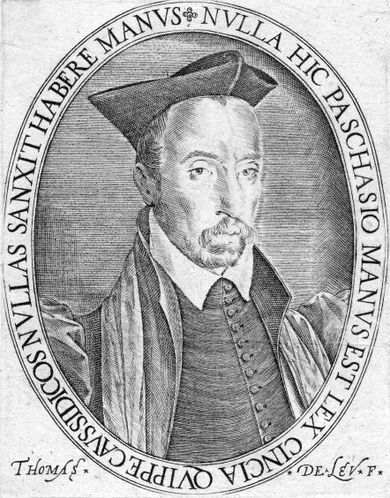 un portrait d'une France linguistiquement unifiée à l'écrit
le dictionnaire (Dictionnaire français contenant les mots et les choses) Pierre Richelet (1631-1694),1680
Extrait






il se moque de l'usage des dialectes, les locuteurs = ne sachant pas parler  
tous les dictionnaires = approche dépréciative des dialectes
Les «dialecte» + «patois» associés à un usage «inférieur», «corrompu», «grossier», «rural», «paysan», 
VS «langue» françoise
jugée 
«supérieure», «raffinée», «douce», «élégante», «royale»
Erreur !!!
La même origine latine 
Le discours du «triomphe» de la langue nationale sur les patois = la civilisation
la langue === un objet politique 
qu'il faudra organiser et réglementer !
Les latiniseurs et écumeurs de latin
Le latin du XVIe siècle : les juristes ou «gens de droit», les ecclésiastiques ou «gens d'Église», les lettrés et les scientifiques ; en plus de leur langue maternelle (le françois ou un dialecte)
«communication internationale» + comprendre les écrits du passé
le latin continue d'évoluer
La communication orale entre érudits de différents pays --- de plus en plus difficile! 
l'existence du «latin éternel» = un mythe 
des altérations, des déformations et des dégradations
«révision» du latin, la relecture de l'Antiquité 
effet secondaire ? 
 «relatinisation» du français
mouvement «révisionniste»
l'orthographe et le lexique
L'orthographe
uniformisation 
Jusqu'alors ? 
N´importe comment
Les imprimeurs introduisent des consonnes étymologiques (! pas prononcées)
un g et un t dans doi --- pour rappeler doigt origine latine digitum,
le p de compter (< lat. computare), 
le b de doubter (< lat. dubitare), 
le c de faict (< lat. factum), le g de congnoistre (< lat. cognoscere), 
le p de corps < lat. corpus) ou de temps < lat. tempus), 
le h de homme (< lat. homo), 
le b de soubdain (< lat. subitaneus), 
le p de sept (< lat. septem), 
le g de vingt (< lat. viginti), 
le x de paix (< lat. pax)
En ancien français ! : conter, doter, faz, conoitre, cors, tems, om, sudein, set, vint et pais
But ?
reconnaître la forme latine
rappeler l'étymologie latine
les typographes 1) afficher les connaissances, 2) des honoraires plus élevés
des erreurs ! pois (ajd. poids) 
NON pondus
MAIS pensum
La déplorable orthographe du français provient d´ici !
1530, protestations contre l'envahissement du français par le latin :
Par exemple : Jean-Antoine de Baïf (1532-1589) son succès : presque nul
Geoffroy Tory (v. 1480-1533)
imprimeur et graveur de son métier
renouveller la forme des livres
condamnait les «latineurs», remplaçaient les mots bien connus par des formes latinisantes : transfeter pour traverser, deambuler pour se promener, quadrivies pour places publiques 
Voici ce qu'il pensait des «escumeurs de latin» :
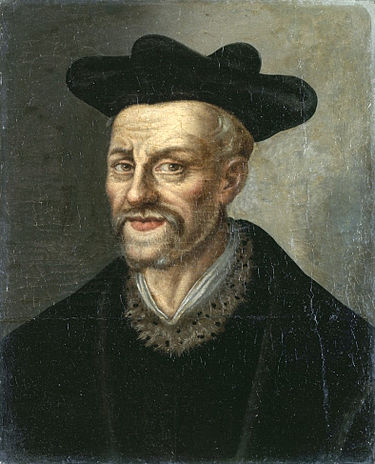 François Rabelais (v. 1494-1553) 
contre les écumeurs de latin pour défendre la langue vulgaire (populaire)
Il se moque du jargon prétentieux de ceux qui ont fait leurs études à la Sorbonne + latinisent leur propre langue
Lire l´extrait
Les doublets
l'une des manifestations du renouvellement du vocabulaire
Un doublet correspond ?
à deux mots de même origine étymologique
l'un a suivi l'évolution phonétique normale
l'autre emprunté directement au latin (parfois au grec) après quelques siècles
hôtel et hôpital sont des doublets --- du même mot latin hospitalis, l'évolution phonétique =hôtel, quelques siècles plus tard = l'emprunt hospital, puis hôpital
quelques centaines de doublets 
toujours des sens différents, parfois très éloignés
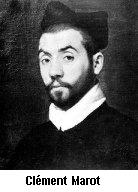 Le participe passé de Marot
l'accord du participe passé avec avoir
emprunté à un professeur italien
amour = féminin
La règle pas toujours respectée, 3 variantes possibles :
«la lettre qu'il a écrite»
«il a une lettre écrite» 
ou «il a écrite une lettre»
Apprise par cœur par les imprimeurs 
au XIXe siècle, imposée dans les écoles :
de France, de Belgique, des cantons suisses romands et du Canada français
Les défenseurs du français
les savants écrivent en français
QUI PRÉCISÉMENT ?
(les mathématiciens, les chimistes, les médecins, les historiens et les astronomes)
+ plusieurs écrivains : Du Bellay, Ronsard, Rabelais, Montaigne, etc.
En 1521, Pierre Fabri (v. 1450-v. 1535), un rhétoricien et un poète 
un traité de rhétorique : Grant et vray art de pleine rhetorique
Dit : le vocabulaire du «françoys» = riche pour désigner les réalités avec précision et élégance
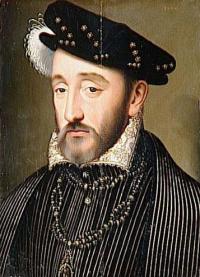 Du Bellay et la Pléiade
Joachim Du Bellay (1522-1560), Défense et illustration de la langue française
favoriser l'enrichissement du vocabulaire
la création de termes nouveaux (abréviations de termes existants, création de mots composés, réactivation du sens des racines anciennes, etc.)
les emprunts à d'autres langues, régionales ou étrangères (grecque et latine notamment) ! Avec adaptation en français
abandonner les formes poétiques médiévales
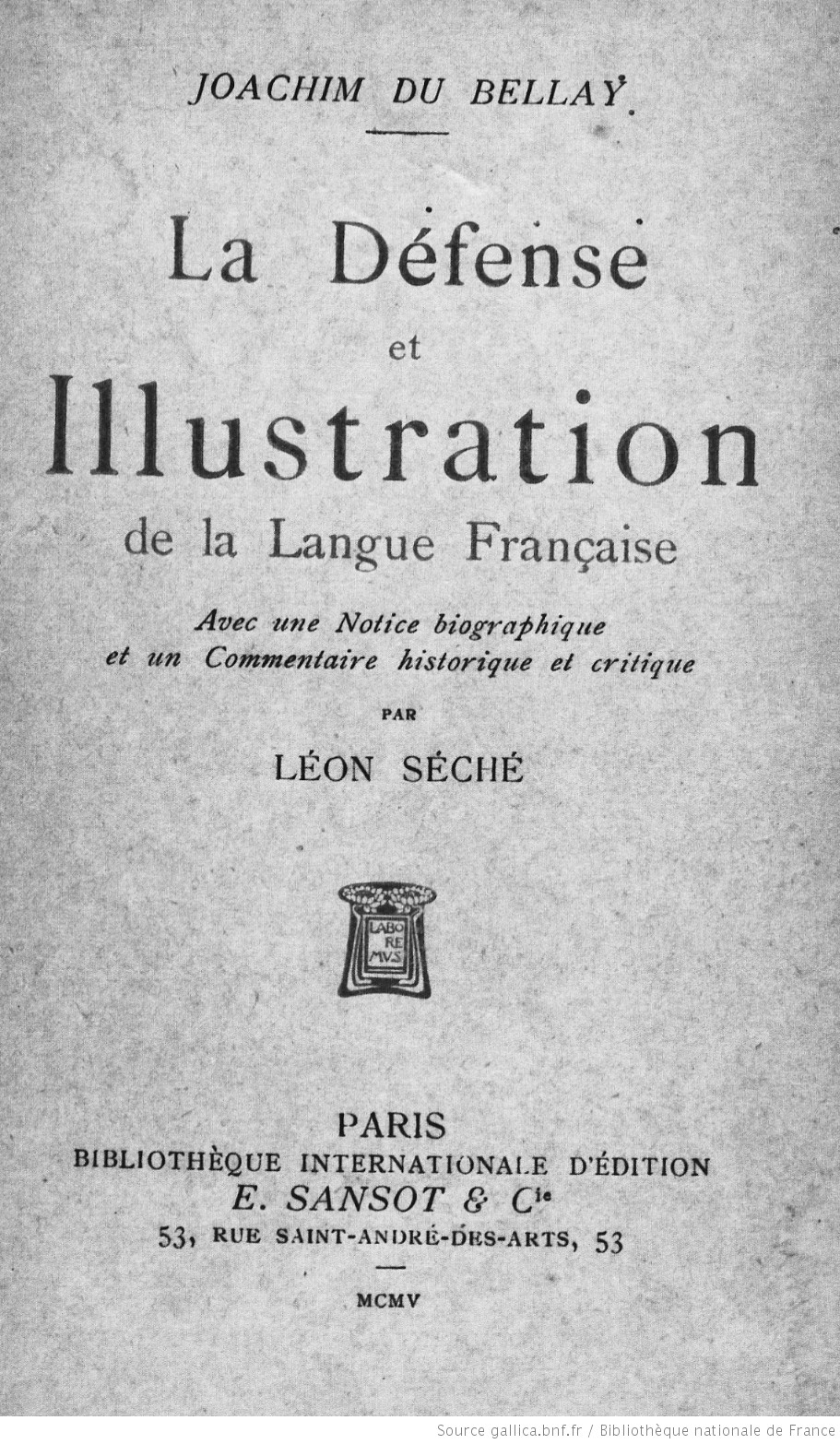 Lisez le texte et relevez les points les plus importants de l´enrichissement du fr.
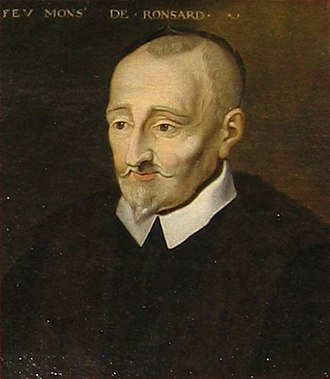 Pierre Ronsard : Franciade (1572)
La langue vulgaire française peut produire un poème prestigieux 
Dans la préface, le latin = «chose morte»
Robert Estienne (1503-1559) : un imprimeur huguenot, humaniste, éduqué
Il connaissait le françois, le latin et le grec, l'hébreu
 De la précellence du langage françois (1579) : 
les patois = une richesse pour le royaume, le «françois» = la langue principale
il introduit en 1530 l'accent aigu, l'accent grave et l'accent circonflexe 
René Descartes (1596-1659) : son choix = 
le français dans le Discours de la méthode (1637)
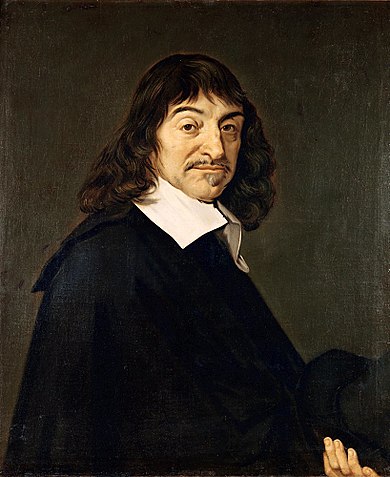 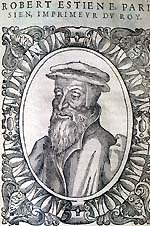 Les premières descriptions du français
Au XVIe siècle, la langue française = enrichie et diversifiée
Les latinismes, italianismes, dialectalismes, néologismes, etc., plus de mots du français
Le français =  langue littéraire et scientifique
les premières grammaires et les premiers dictionnaires rédigés en France (l'Angleterre avait précédé les Français)
Robert Estienne (1503-1559) : 
le mot «dictionnaires» = les répertoires de mots
du latin médiéval dictionarium --- dictio = «action de dire» ou «réservoir de dictions, de mots»
en 1539 le Dictionnaire Francois latin contenant les motz et manieres de parler françois tournez en latin : 9000 mots français, + définitions en latin ; la seconde édition = 13 000 entrées, + le lexique spécialisé  
En 1530, l'Anglais John Palsgrave (1480-1554) 
Lesclaircissement de la langue françoyse : rédigé en anglais, la prononciation et la manière de former les lettres, un vocabulaire bilingue, 
Selon lui le français = «en général corrompu à cause du manque de règles et de préceptes grammaticaux». 
de nombreux grammairiens rédigent leurs règles du «françois» en...?
latin
terminologie fraçaise : adjectif, conjonction, adverbe, conjugaison, terminaison, 
En 1550, Louis Meigret : Tretté de la grammaire francoeze, fet par Louis Meigret Lionoes
Son idéé = écrire comme on parle 
un système graphique très particulier
difficile à lire
Verdict ? 
un rejet généralisé
le premier à utiliser les adjectifs français et française (au lieu de françois/françoise)
Honorat Rambaud (1516-1586) : aussi une orthographe sur la prononciation
 augmenter le nombre des lettres latines : 24 nouvelles lettres (au total 52 lettres)
les riches parlaient et écrivaient le français, leur langue maternelle = un dialecte (patois), les pauvres ne parlaient pas français et n'écrivaient pas du tout 
Son rêve : les gens du peuple puissent écrire le français
perçue comme l'œuvre d'un fou
Une orthographe étymologique vs une orthographe calquée sur la prononciation ?
La langue fixe vs changement périodique
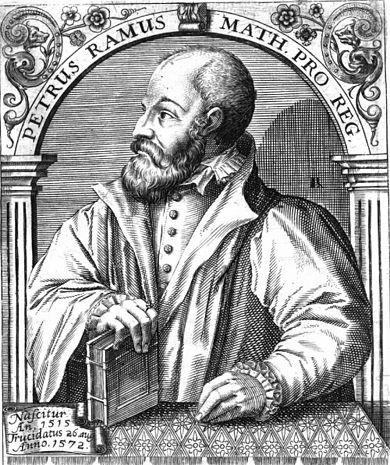 Pierre de la Ramée : la Gramere de (1515-1572) 
admirait Meigret, 
un dialogue pédagogique (maître et élève)
des réformes grammaticales : la distinction entre u et v (confondues à cette époque), + les trois «e» : e, é (accent aigu) et è (accent grave)
Conclusion
L'orthographe pas encore normalisée
la même page/paragraphe : des graphies différentes pour un même mot
Le lexique enrichi (emprunts latins)
la langue de cette époque = lisible, presque du français moderne
le peuple ?
ignorait cette langue 
La population paysanne :
illettrée et seuls les notables --- lire et écrire le «françois»